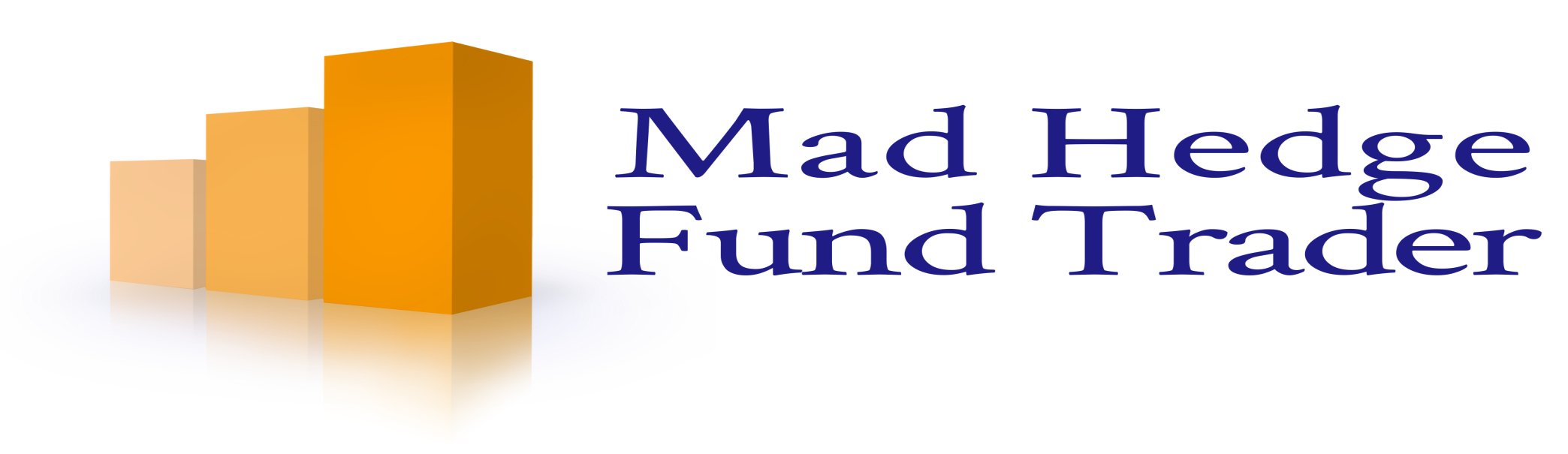 Mad Day Trader
Bill Davis
Webinar – May 18, 2016
Indexes coveredin the Daily Update
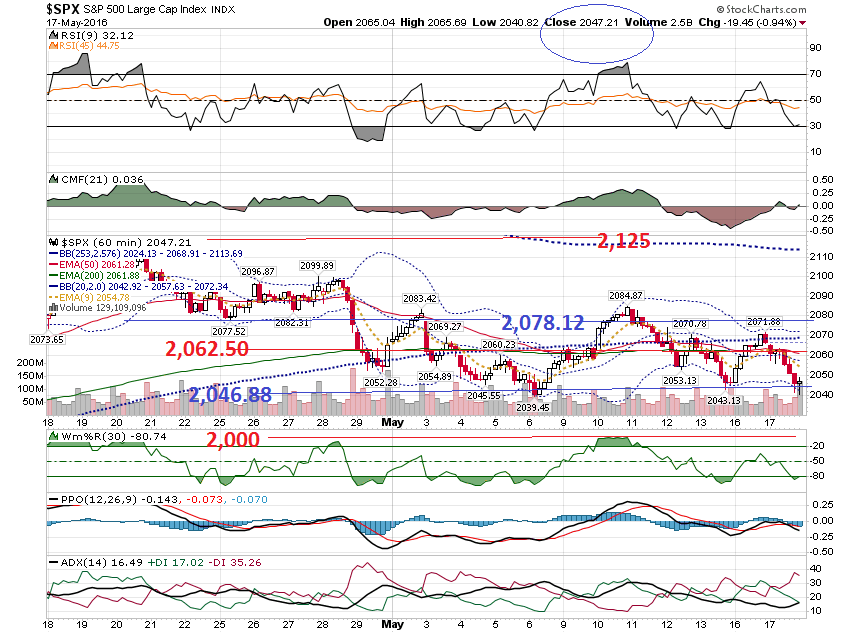 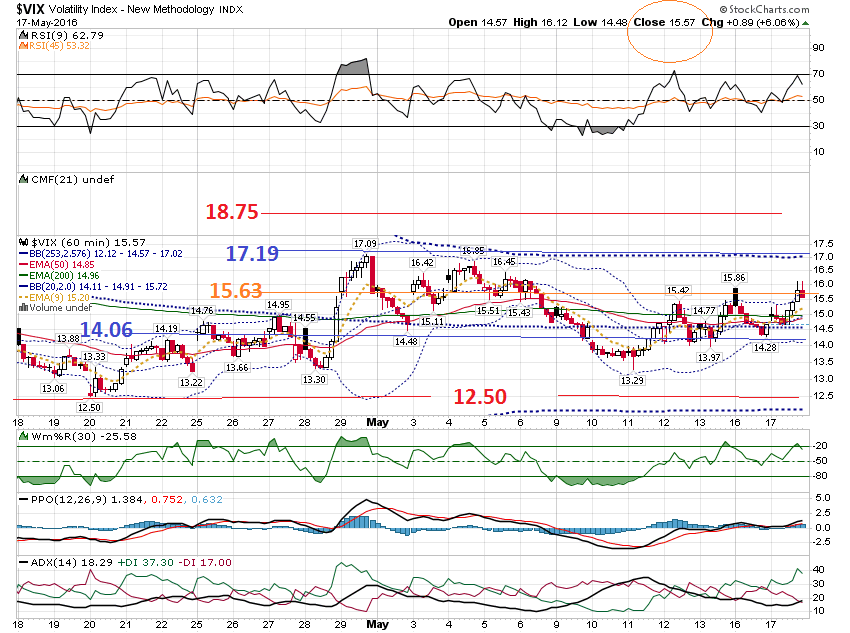 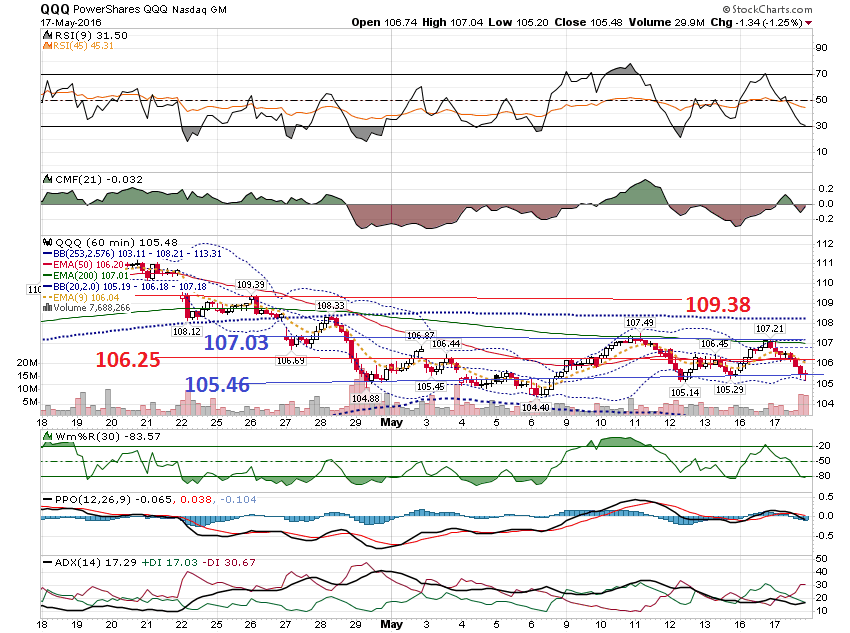 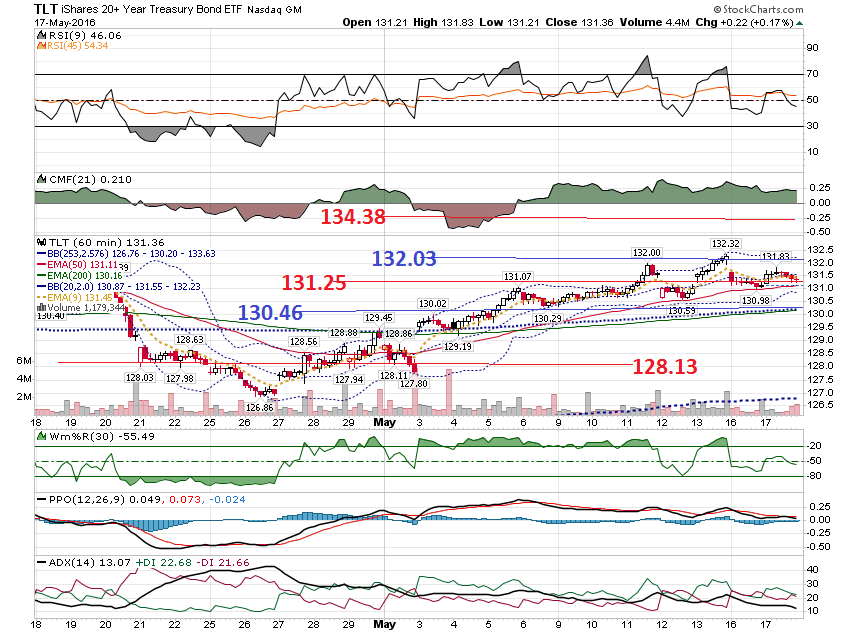 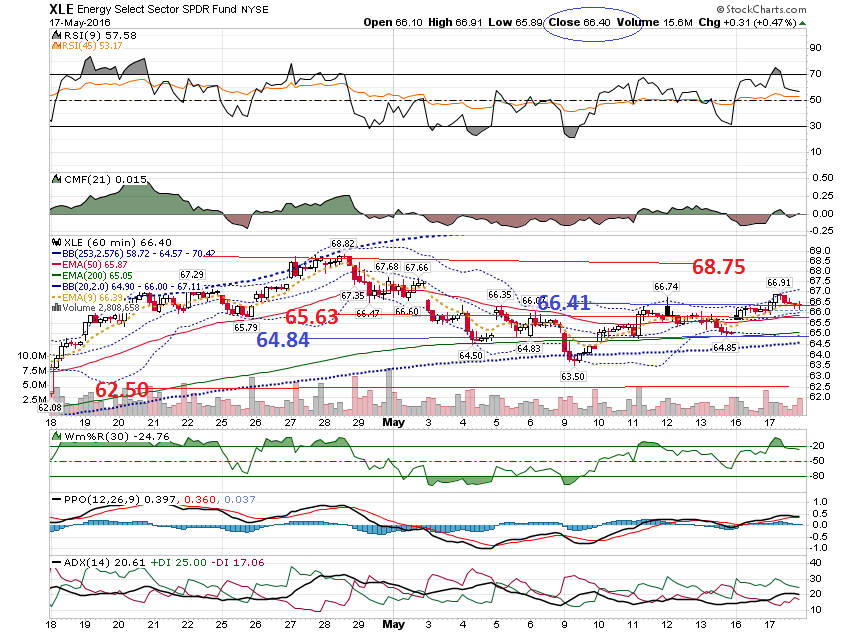 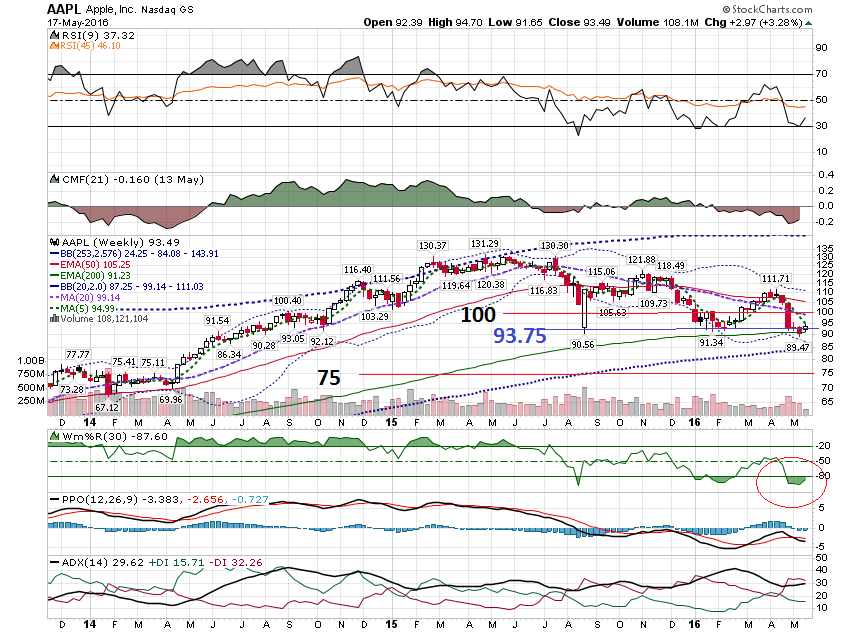 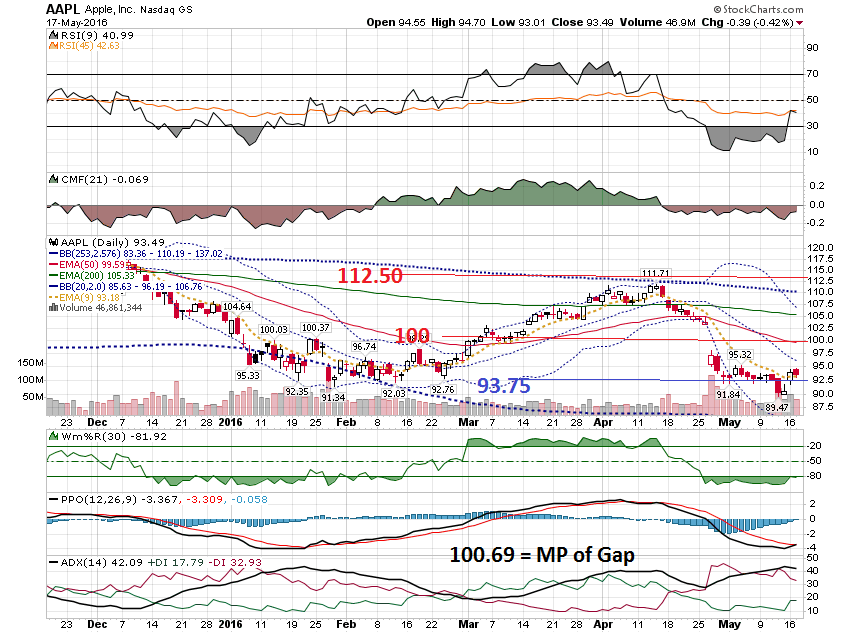 Metals
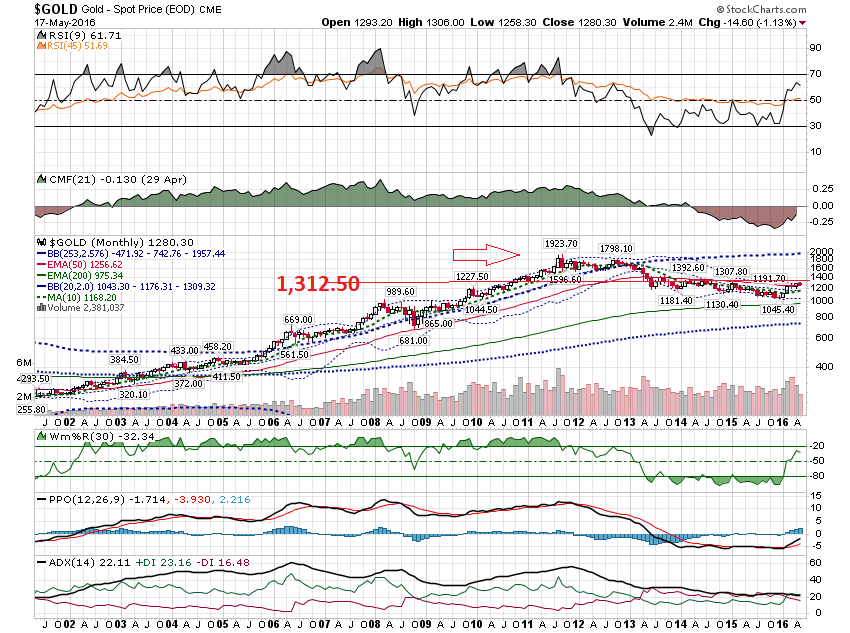 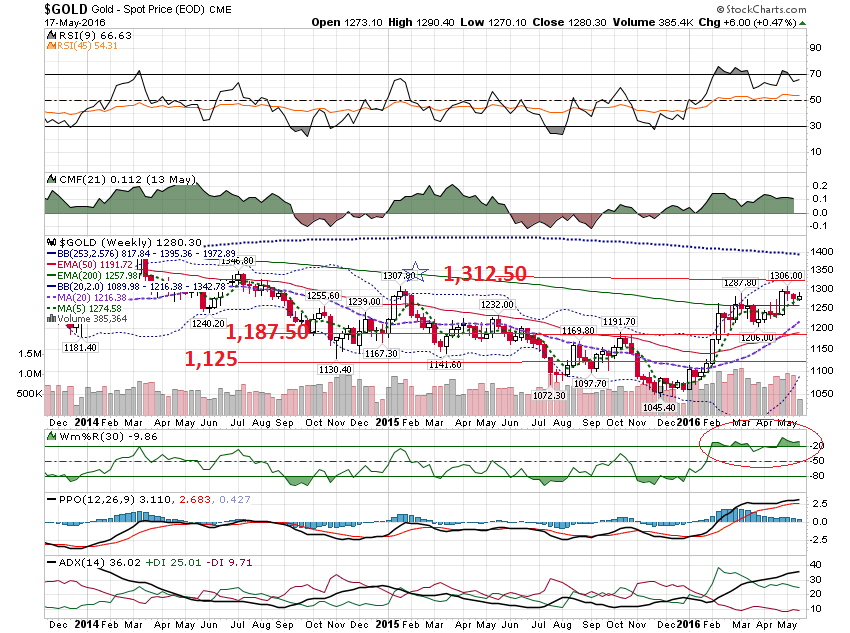 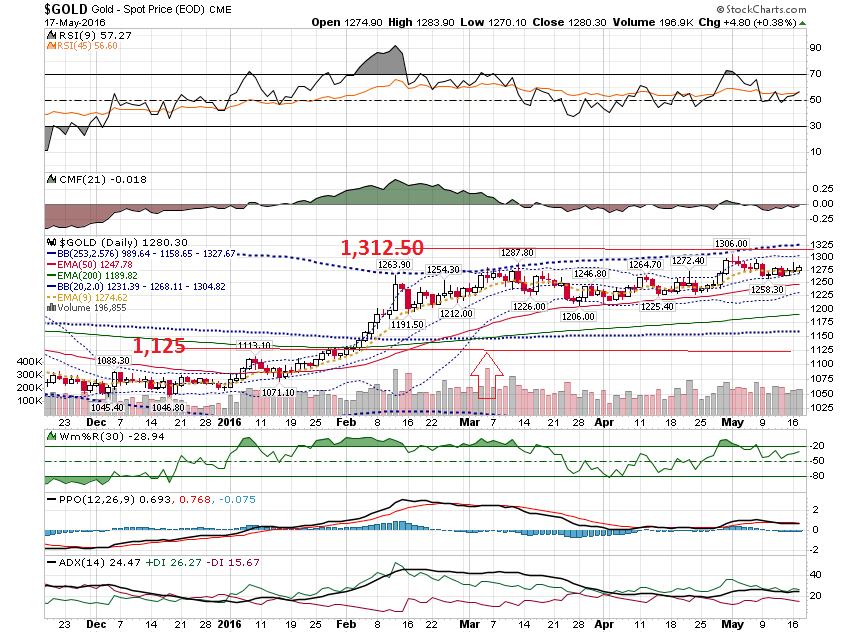 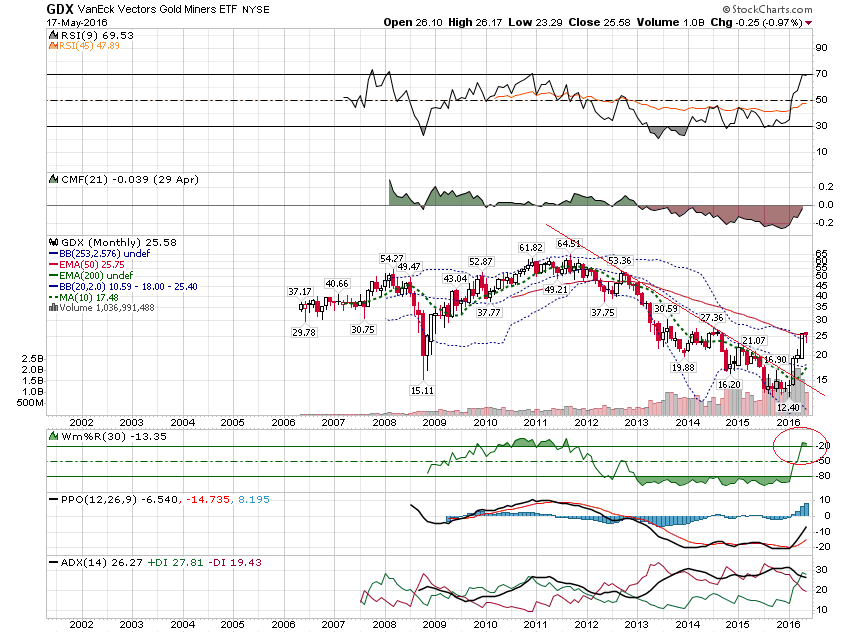 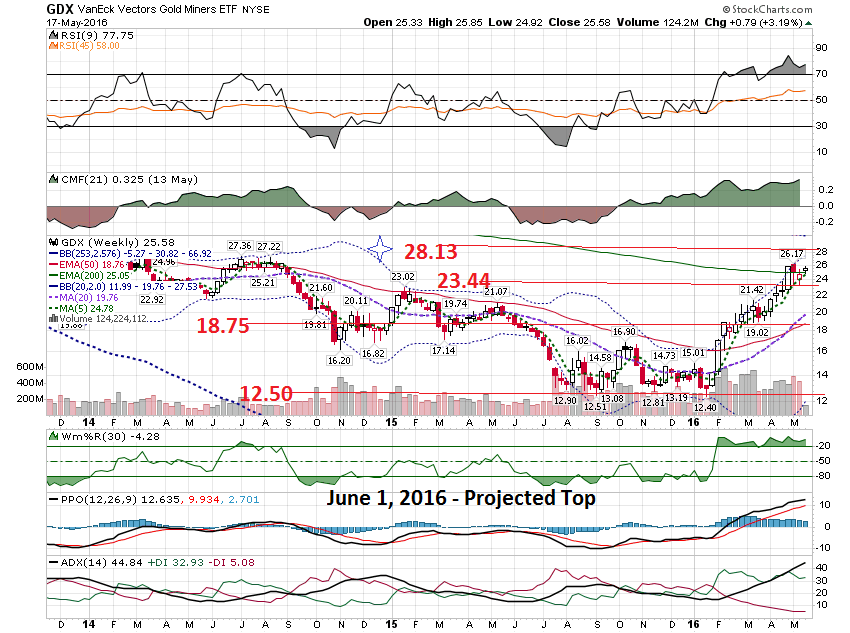 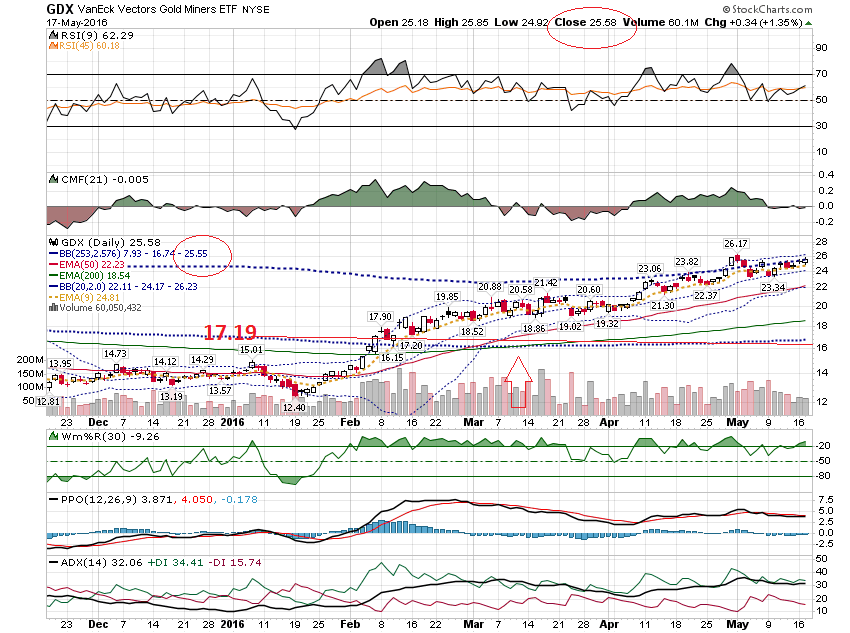 Earnings
PCLNCalls: $1,495 call - $3.30$1,490 call - $3.55Puts:$1,210 Put - $3.90$1,205 Put - $3.41From last Webinar
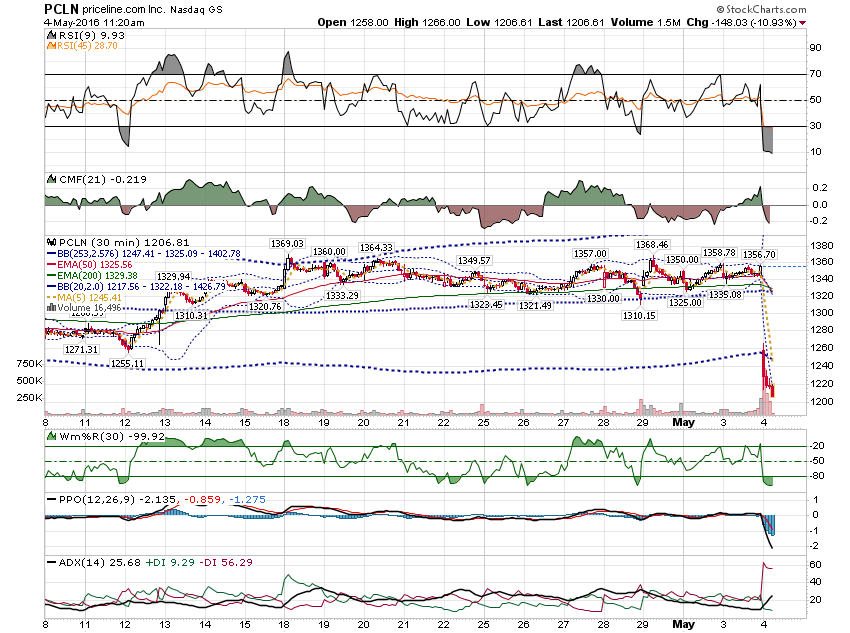 PCLN Charts after the Closeon May 4, 2016
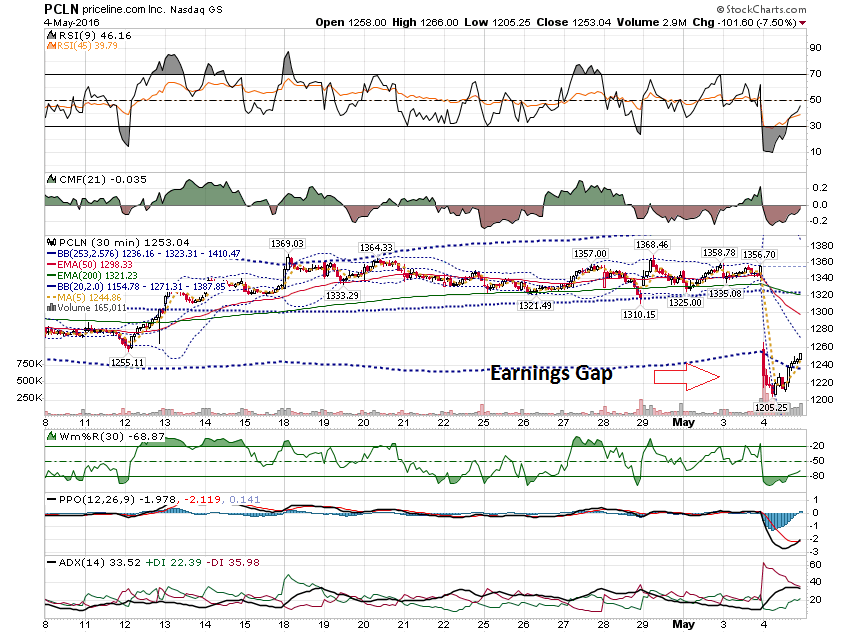 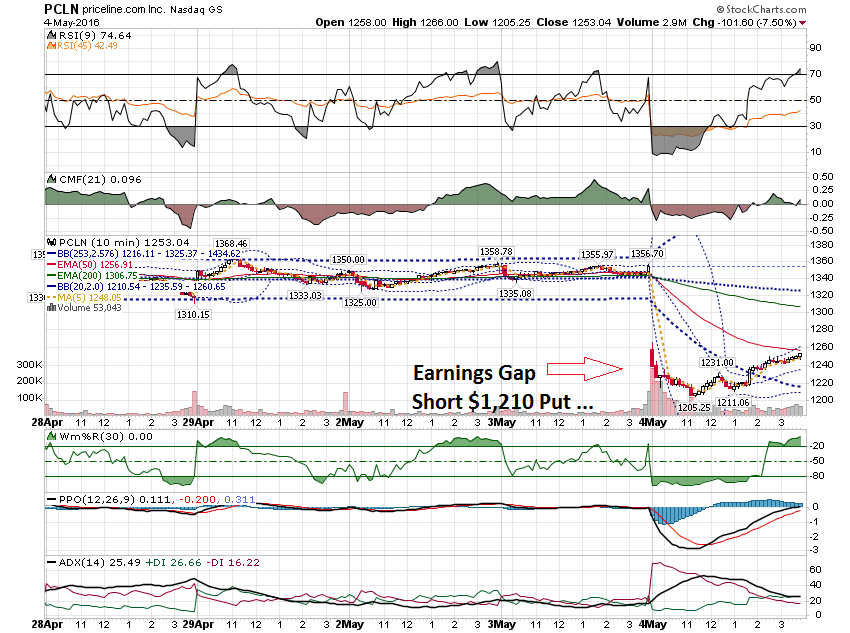 Where is price objective for PCLN?
PCLN ObjectivesObjective 1 = MP of Gap - $1,305Objective 2 = Mid Band - $1,299Objective 3 = Gap Gill - $1,342
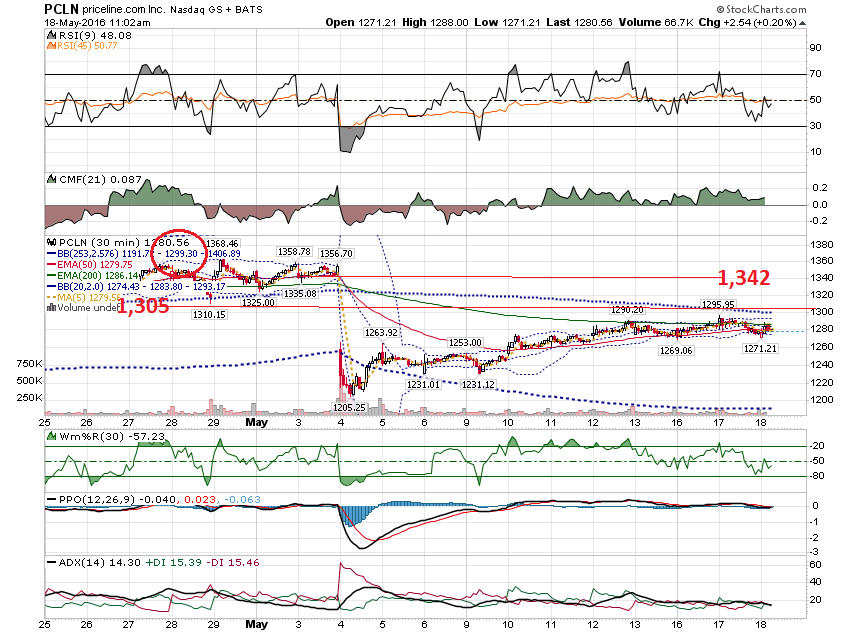 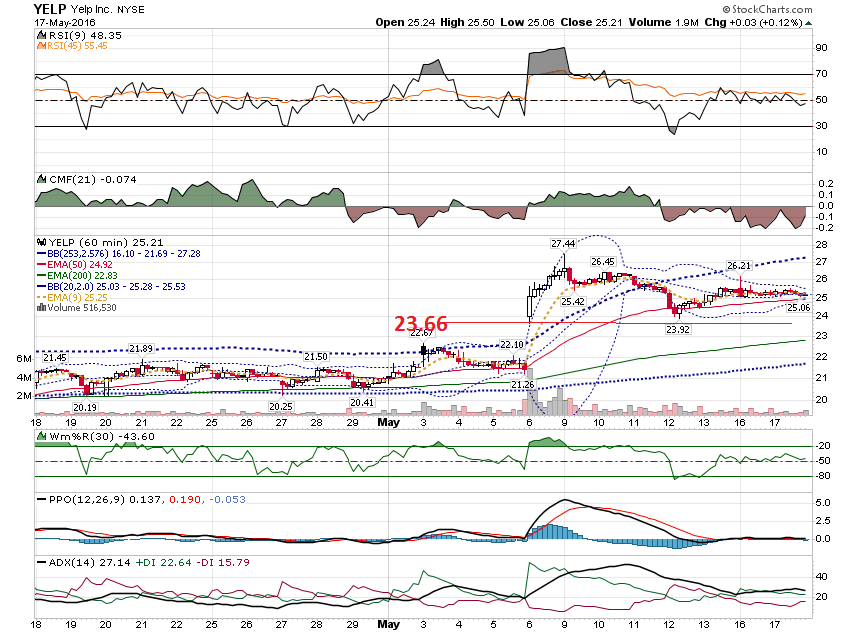 Thanks for watching!Bill DavisMad Day TraderMay 18, 2016 davismdt@gmail.com